BENEFICI DELL’ATTIVITÀ FISICA
contribuisce ad un sano sviluppo dell’apparato  osteoarticolare e muscolare e delle capacità motorie
contribuisce al benessere psichico e sociale
contribuisce a controllare il peso corporeo
ha effetti benefici sull’apparato cardiovascolare e
sulla funzionalità respiratoria
facilita l’adozione di abitudini alimentari corrette
Nell’età della crescita
gli adolescenti che praticano sport e attività fisica  hanno meno probabilità di fumare e prestazioni  scolastiche migliori
i giochi di squadra promuovono l’integrazione sociale
e facilitano lo sviluppo delle abilità sociali
Modelli di attività fisica regolare, acquisiti durante l’infanzia e
l’adolescenza, si mantengono più facilmente in età adulta, fornendo la
base per una vita attiva e sana

UNO STILE DI VITA SCORRETTO IN GIOVANE ETÀ
È PIÙ PROBABILE CHE PERSISTA NELL’ETÀ ADULTA
TTD attività motoria età evolutiva, adulta ed anziana- 6 lezione
Età della stabilizzazione
Si divide in due componenti: 
-Prima età adulta (da 18 a 30 anni)
-Seconda età adulta (da 30 a 50 anni)
TTD attività motoria età evolutiva, adulta ed anziana- 6 lezione
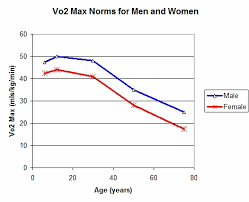 TTD attività motoria età evolutiva, adulta ed anziana- 6 lezione
TTD attività motoria età evolutiva, adulta ed anziana- 6 lezione
massimo rendimento con il minimo sforzo (movimento razionale ed economico)
Notevole differenza prestativa fra i due sessi.
Dai 25 anni comincia una lenta regressione delle capacità motorie (che viene fermata o rallentata dall’allenamento)
TTD attività motoria età evolutiva, adulta ed anziana- 6 lezione
età adulta attività fisica:
a scopo preventivo
a scopo terapeutico
a scopo agonistico
a scopo di contrastare il fisiologico declino
Le malattie croniche  In Europa
In Italia
Malattie cardiovascolari:
41% delle morti
Tumori:
seconda causa di morte (30% dei
decessi)
incidenza  in aumento (circa
250.000 nuovi casi ogni anno
Regione Europea OMS
Malattie respiratorie croniche:  terza causa di morte  prevalenza destinata ad  aumentare (invecchiamento)
Diabete:
3.000.000 di malati (5% della
popolazione)
circa un milione di persone non
ancora consapevoli
86% dei decessi
77 % degli anni di vita in salute persi
75% dei costi sanitari
Malattie cardiovascolari, tumori e  disturbi mentali costituiscono più  della metà del carico di malattia
L’INATTIVITA’  FISICA	TRA  I PRINCIPALI FATTORI DI RISCHIO DI PATOLOGIE CRONICHE
L’INATTIVITA’ FISICA	FORTE  IMPATTO  ECONOMICO  (costi diretti
dell’assistenza	sanitaria	e	impatto	su	anni	di	vita	in	buona	salute	e
produttività)

circa 3,2 milioni di persone muoiono ogni anno a
causa dell’inattività fisica

le persone non svolgono attività fisica hanno un  aumento del rischio di mortalità per qualsiasi causa  del 20-30% (rispetto a quelli che praticano almeno 30  minuti di attività fisica di intensità moderata quasi tutti i  giorni della settimana)
l'attività fisica regolare riduce il rischio di  malattie cardiovascolari e ipertensione, diabete,  cancro del colon e del seno, depressione, accresce  le possibilità di vivere una vita autosufficiente, è un  fattore determinante per il bilancio energetico e il  controllo del peso
Impatto maggiore nei paesi ad alto  reddito ma livelli molto elevati  anche in alcuni paesi a medio  reddito, in particolare tra le donne
Attività fisica – pool di Asl 2008-2013  (n=148.497)
Attivo	Il 33% delle persone intervistate

Parzialmente attivo	Il 36% delle persone  intervistate
 fa qualche attività fisica nel tempo libero senza però raggiungere 
i livelli raccomandati

Sedentario	Il 31% delle persone intervistate
 non pratica attività fisica nel tempo libero
Auto percezione del livello di attività fisica
Prevalenze per livello di attività
Non sempre corrisponde all’attività
fisica effettivamente svolta:

il 51% degli adulti parzialmente  attivi e il 19% dei sedentari  percepiscono il proprio livello di  attività fisica come sufficiente

il 54% degli uomini parzialmente  attivi percepiscono l’attività fisica  svolta come sufficiente, contro il  49% delle donne

le donne mostrano una percezione
più corretta rispetto agli uomini

fra i sedentari l’attività fisica svolta è  percepita come sufficiente in  maggior misura dagli uomini (21%)   donne (18%).
Raccomandazioni sull’attività fisica per la salute
OMS 2010
Per bambini e ragazzi (5 – 17 anni):
almeno 60 minuti al giorno di attività moderata–vigorosa, includendo  almeno 3 volte alla settimana esercizi per la forza, che possono  consistere in giochi di movimento o attività sportive
Per gli adulti (18 - 64 anni):
almeno 150 minuti alla settimana di attività moderata o 75 di	attività
vigorosa
(o combinazioni equivalenti delle due) in sessioni di almeno 10 minuti per  volta, con rafforzamento dei maggiori gruppi muscolari da svolgere almeno  2 volte alla settimana
Per gli anziani (dai 65 anni in poi):
le indicazioni sono le stesse degli adulti, con l’avvertenza di svolgere  anche attività orientate all’equilibrio per prevenire le cadute.
Chi fosse impossibilitato a seguire a pieno le raccomandazioni deve fare  attività fisica almeno 3 volte alla settimana e adottare uno stile di vita  attivo adeguato alle proprie condizioni
GLI ADULTI dovrebbero fare attività fisica  moderata, ad esempio camminare almeno  per un’ora al giorno, anche frazionata  durante la giornata.
Almeno due volte la settimana dovrebbero  praticare attività o sport che aumentano  la resistenza, la potenza muscolare e la
flessibilità delle articolazioni
UNA «RICETTA» PER TUTTI

Andare a piedi o in bicicletta al lavoro o all’Università
Sfruttare ogni opportunità, anche la più semplice, per essere
attivi (usare le scale, fare lavori manuali)
Stabilire 2-3 appuntamenti fissi di sport o attività fisica alla settimana
(ginnastica, palestra)
Approfittare del fine settimana per camminare, andare in bici, piscina,  altre attività sportive
L’importanza di “fare movimento”
La pratica di attività motoria moderata e costante


uno strumento
di prevenzione delle malattie
di promozione della salute
tende associarsi ad altri comportamenti salutari
(alimentazione sana, cessazione dal fumo, riduzione del consumo di alcol)